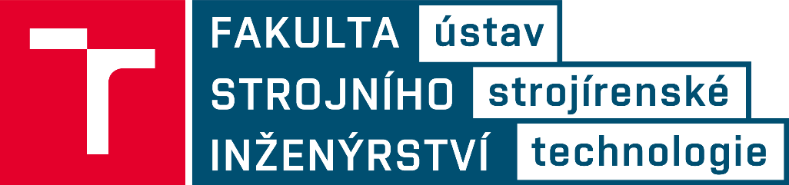 NÁZEV PRÁCE
Jméno PŘÍJMENÍ
Diplomová práce / Bakalářská práce
Vedoucí práce: doc. Ing. Jméno Příjmení, Ph.D.
Brno, 2022
Cíle a osnova
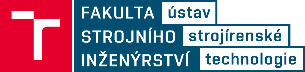 xxx
xxx
xxx
xxx
xxx
xxx
2 / x
Rozbor zadání
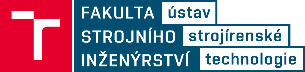 xxx
xxx
xxx
xxx
xxx
xxx
3 / x
…další stránky prezentace…
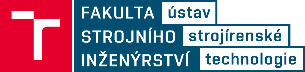 xxx
xxx
xxx
xxx
xxx
xxx
4 / x
Závěr
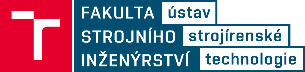 xxx
xxx
xxx
xxx
xxx
xxx
x / x
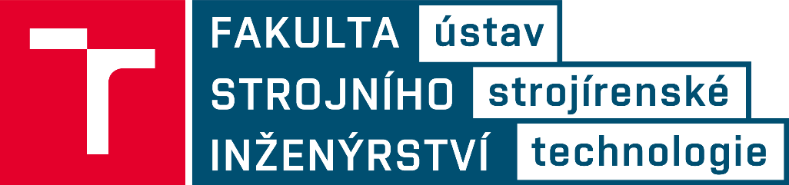 DĚKUJI ZA POZORNOST
Brno, 2022
Otázky oponenta
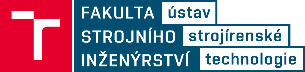 Otázka…?
… odpověď …
Otázky oponenta
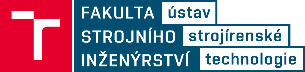 Otázka…?
… odpověď …